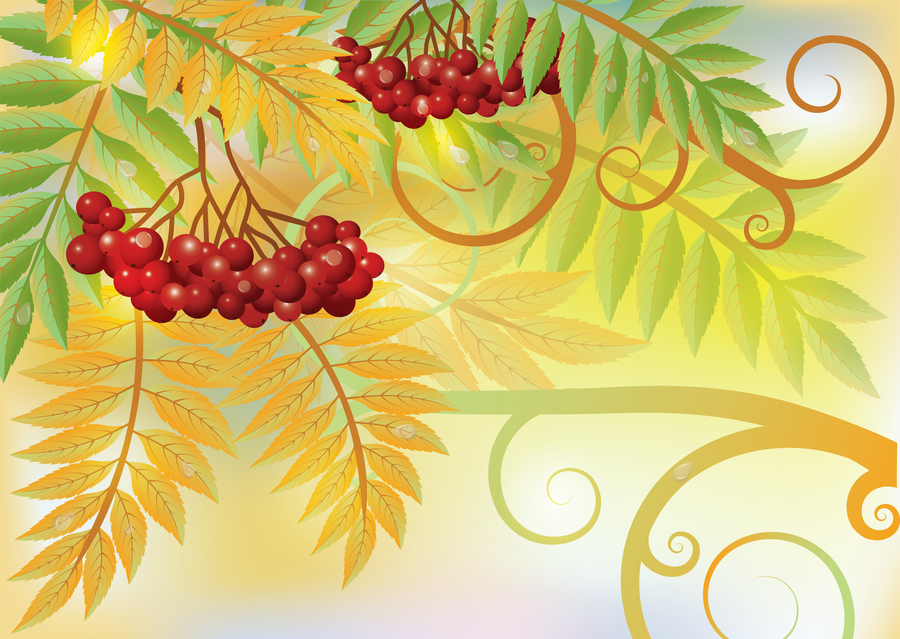 Особенности коррекционной работы с детьми 6-7 лет
2018 -2019 учебный год
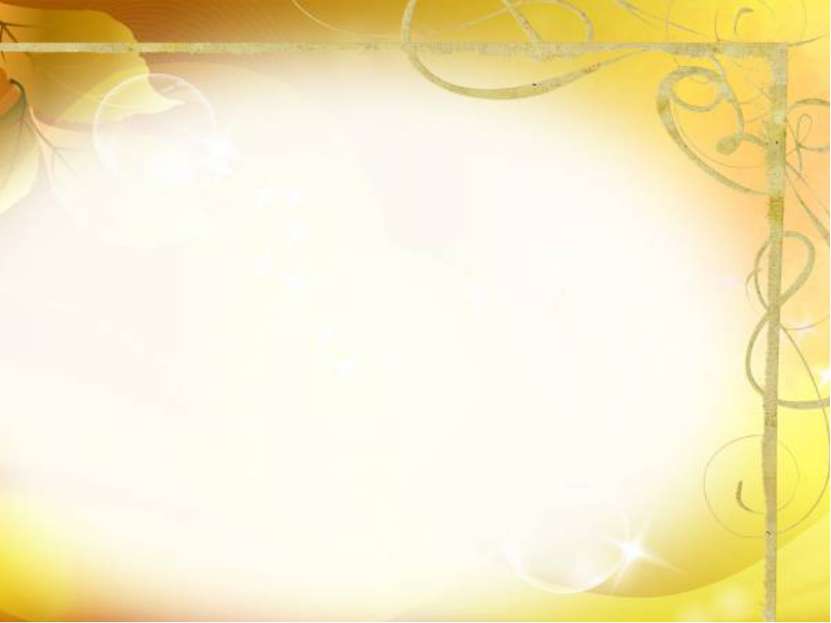 Совершенствование произносительной стороны речи.
Закреплять навыки чёткого произношения звуков (гласных и согласных).
 –формировать умения дифференцировать звуки на слух.
 - закреплять произношение звуков в составе слогов, слов, предложений, текстов. 
упражнять в произношении многосложных слов. 
воспитывать правильную ритмико-интонационную и мелодическую окраску речи. 
воспитывать правильный темп и ритм речи. 
развивать умение анализировать свою речь и речь окружающих на предмет правильности её фонетического оформления
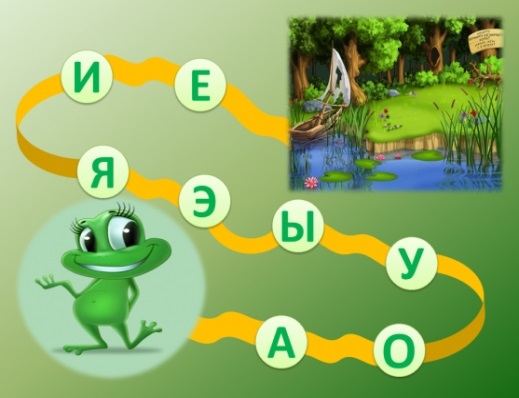 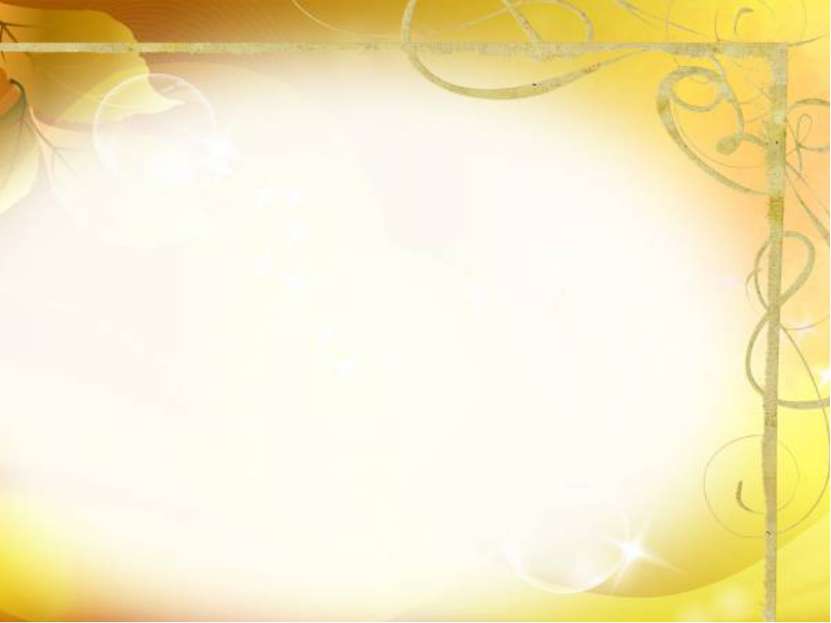 Звуковой анализ слогов и слов (образец).
А М: первый звук «А» - он гласный, обозначаем его красным кружком; второй звук «М» - он согласный, твердый, рисуем синий кружок 
М У: первый звук «М» - он согласный, твердый, рисуем синий кружок; второй звук «У» - он гласный, рисуем красный кружок 
М И: первый звук «М» - он согласный, мягкий, рисуем зеленый кружок; второй звук «И» - он гласный, рисуем красный кружок 
ЗИМА: первый звук «З» - он согласный, мягкий, рисуем зеленый кружок; второй звук «И» - он гласный, рисуем красный кружок; третий звук «М» - он согласный, твердый, рисуем синий кружок; четвертый звук «А» - он гласный, рисуем красный кружок
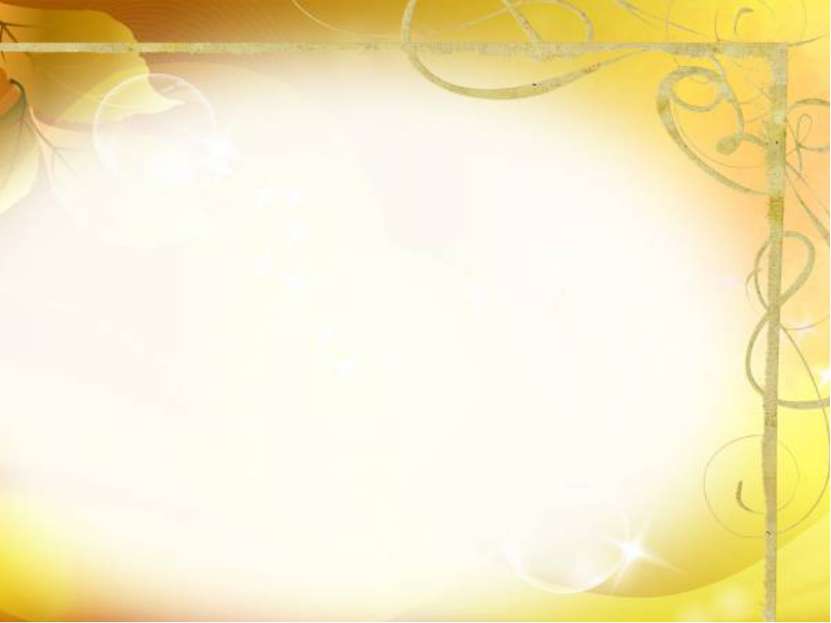 Подготовка к овладению элементарными навыками  письма и чтения.
закреплять понятия "звук", "слог". 
 совершенствовать навыки различения звуков: гласных - согласных, твёрдых - мягких, звонких - глухих.
учить анализировать звуковой ряд. 
учить составлять из букв разрезной азбуки слоги.
учить осуществлять звуко- буквенный анализ и синтез слогов. 
формировать навыки деления слова на слоги. 
обучать чтению слогов, слов. 
формировать навыки написания слогов, слов.
учить определять количество слов в предложении.
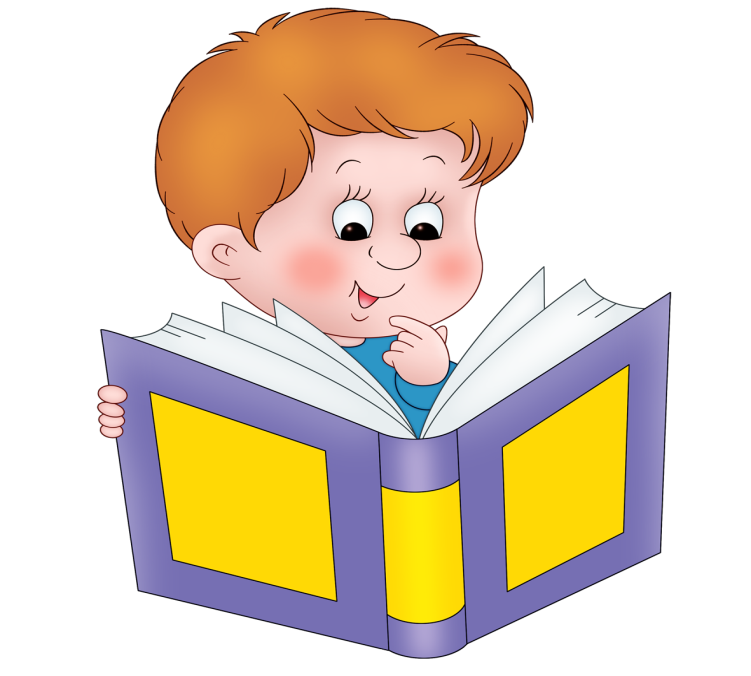 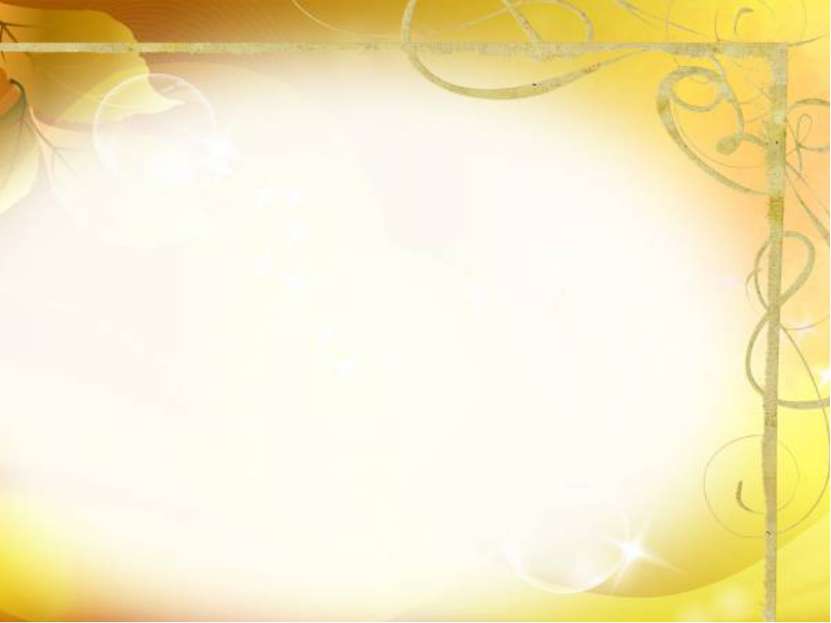 Расширение словарного запаса.
- Расширение словарного запаса по лексическим темам.
 - употребление слов с уменьшительно-ласкательными оттенками (яблонька, горошинка). 
употребление относительных прилагательных (клюквенный морс, кисель), (тюлевая занавеска, фарфоровая чашка), (сосновый лес, дубовая роща); притяжательных( лисий хвост, заячья лапа).
 употребление сложных слов (дровосек, кофемолка)
образование сложных слов (пчеловод), родственных (снег, снеговик, снежок). 
 подбор однородных определений (зима снежная, холодная, суровая). 
 -образование сравнительной степени прилагательных 
(шире, уже, грязнее).
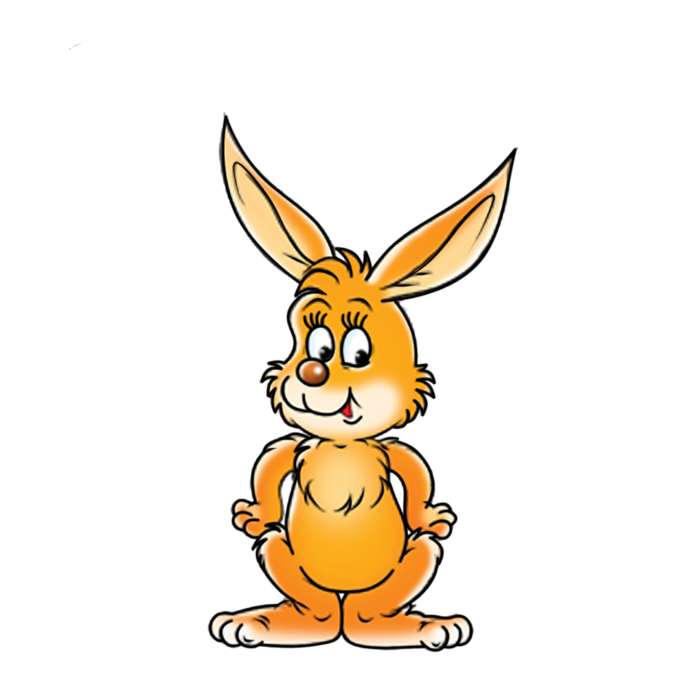 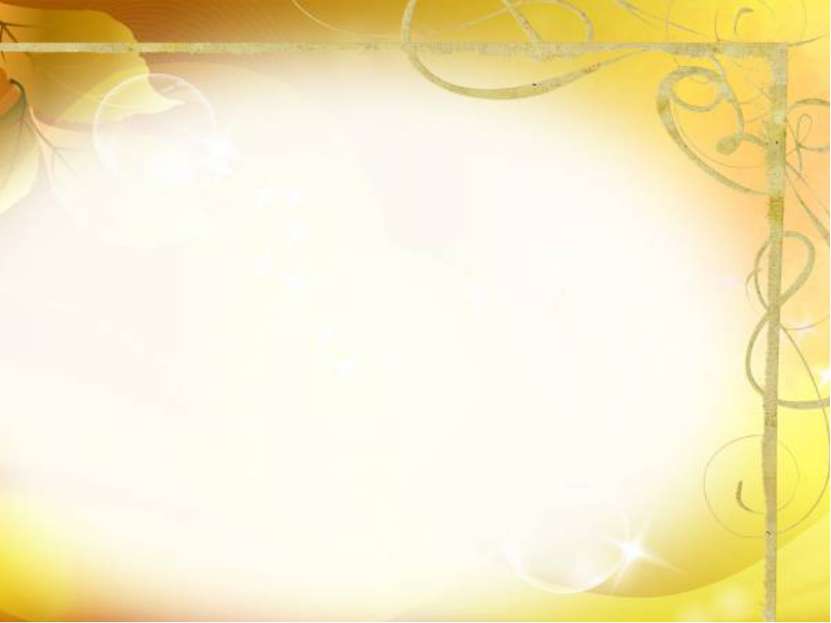 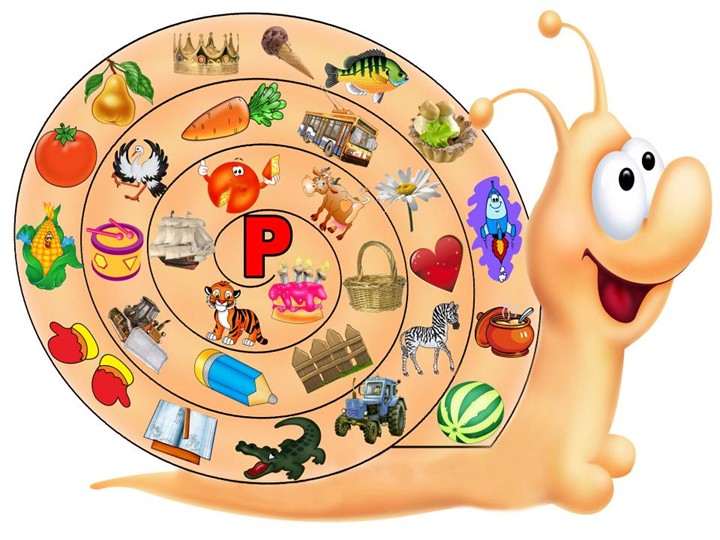 Закрепление правильного употребления грамматических категорий.
употребление в речи глаголов в разных временных формах. (Что делать? Что делает? Что сделал? Что будет делать?)
 употребление глаголов с оттенками значений (выползать, переползать). 
 использование в речи существительных и глаголов в единственном и множественном числе. 
 использование в речи предложений с однородными глаголами, правильность их согласования. 
 практическое употребление в речи глаголов с изменяющейся основой (иду, пошёл).
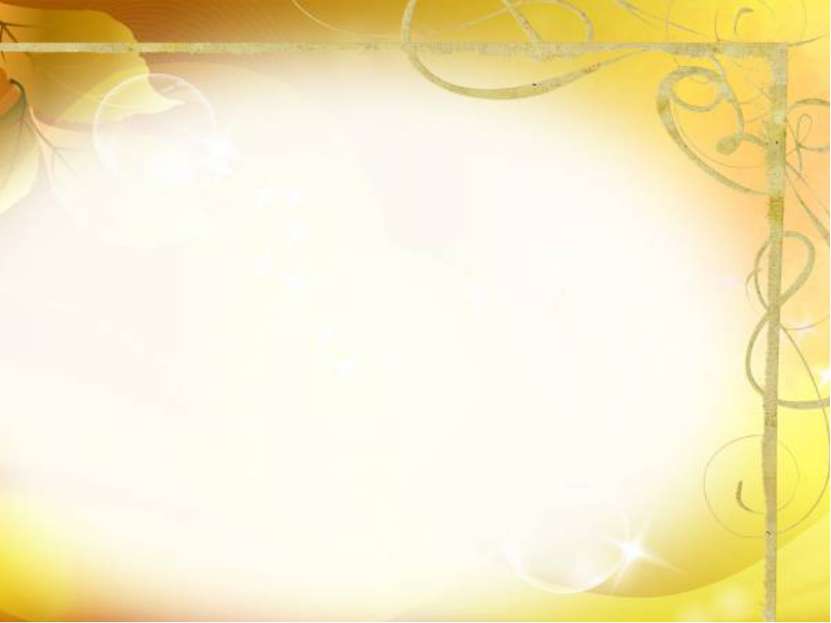 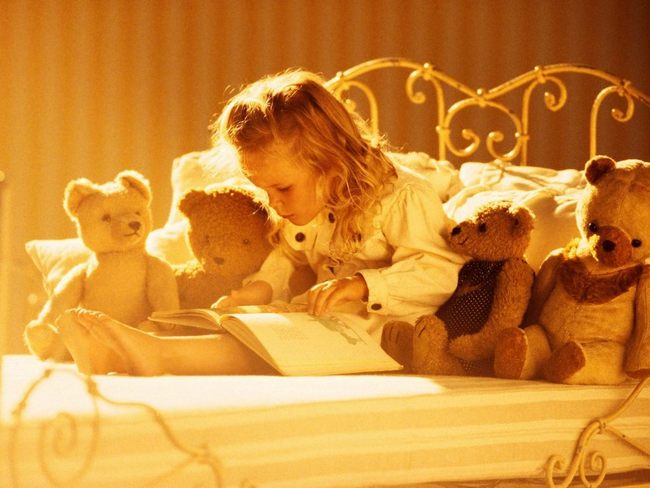 Развитие самостоятельной 
связной речи.
составление предложения по вопросам, демонстрации действий, картине.
составление рассказов по картине (в объёме 5-7 предложений). 
составление рассказа-описания (игрушек, животных). 
пересказ. 
употребление в речи простых и сложных предложений со значением противопоставления (а, но), разделения (или). 
упражнение в придумывании и составлении загадок.
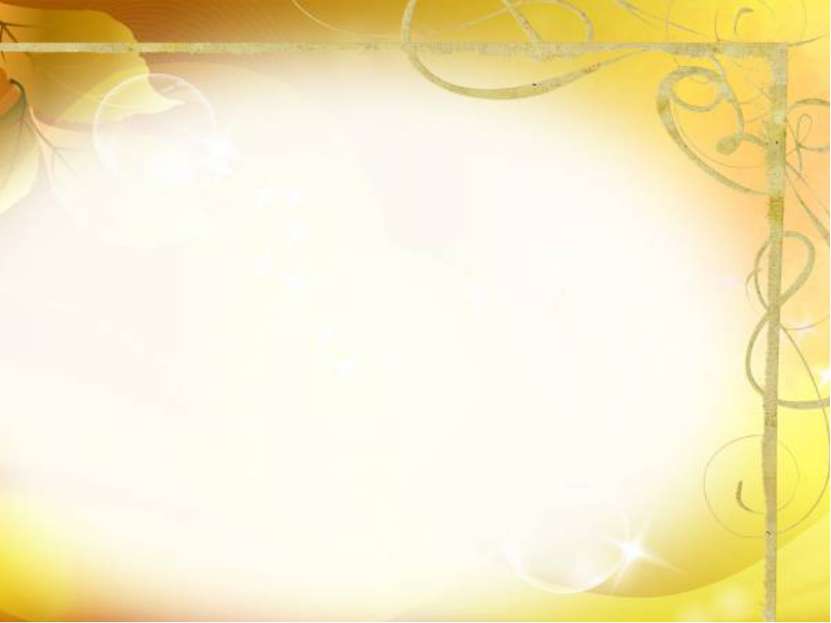 Здоровьесберегающие технологии
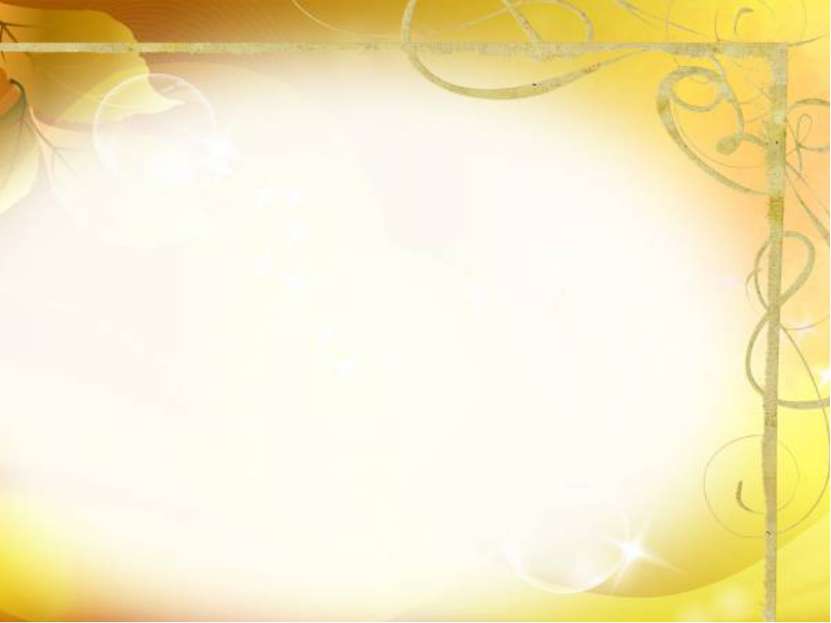 Артикуляционная гимнастика в сочетании с                                                                            биоэнергопластикой
Биоэнергопластика - это содружественное движение руки и языка. Они выполняются одновременно, ритмично с целью активизации органов артикуляции, для достижения лучших результатов по постановке звуков.
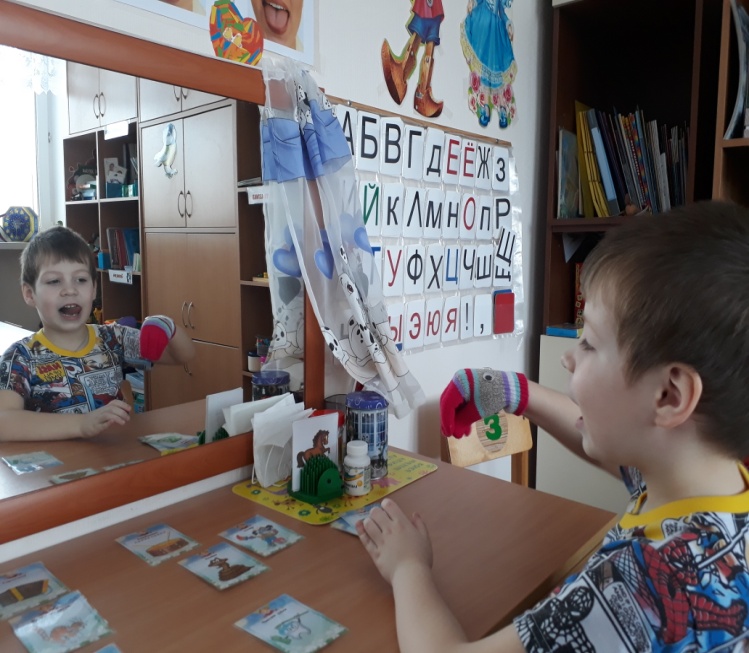 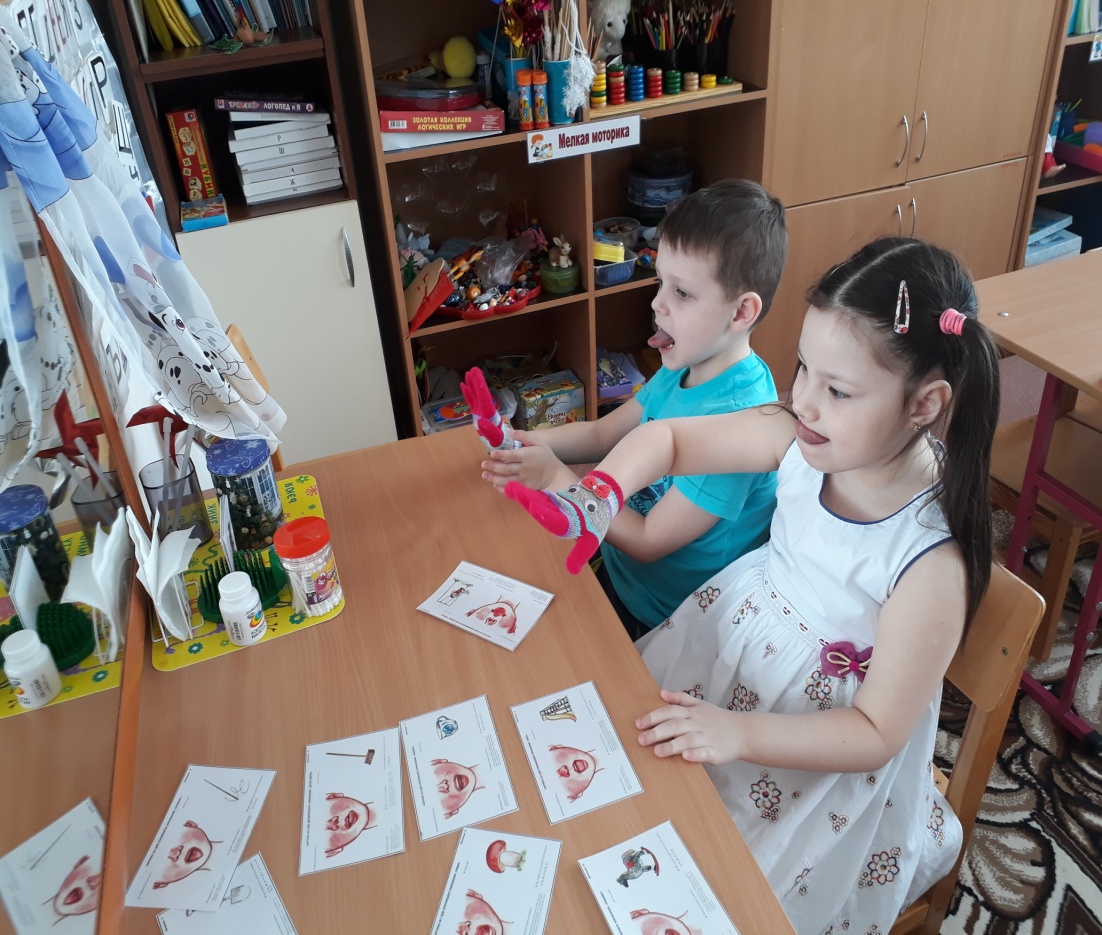 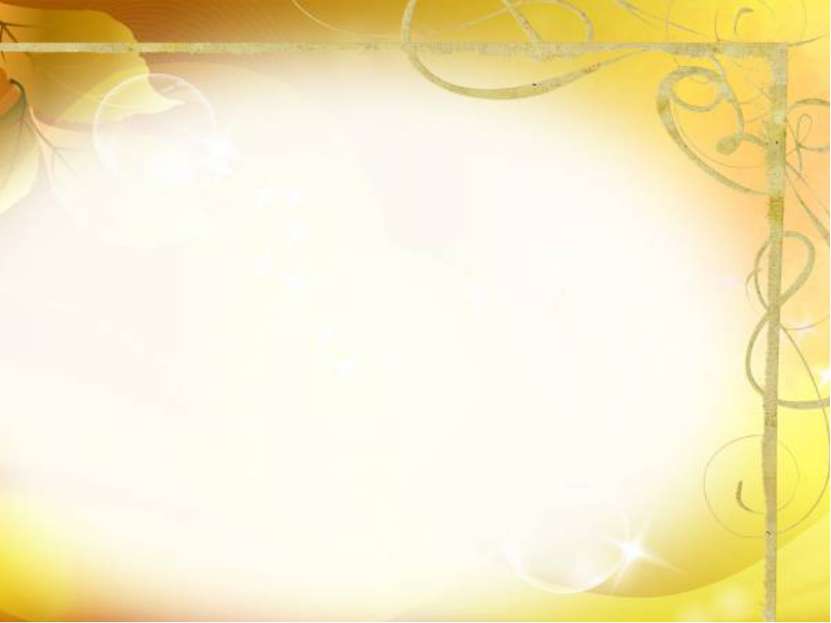 Кинезиологические упражнения
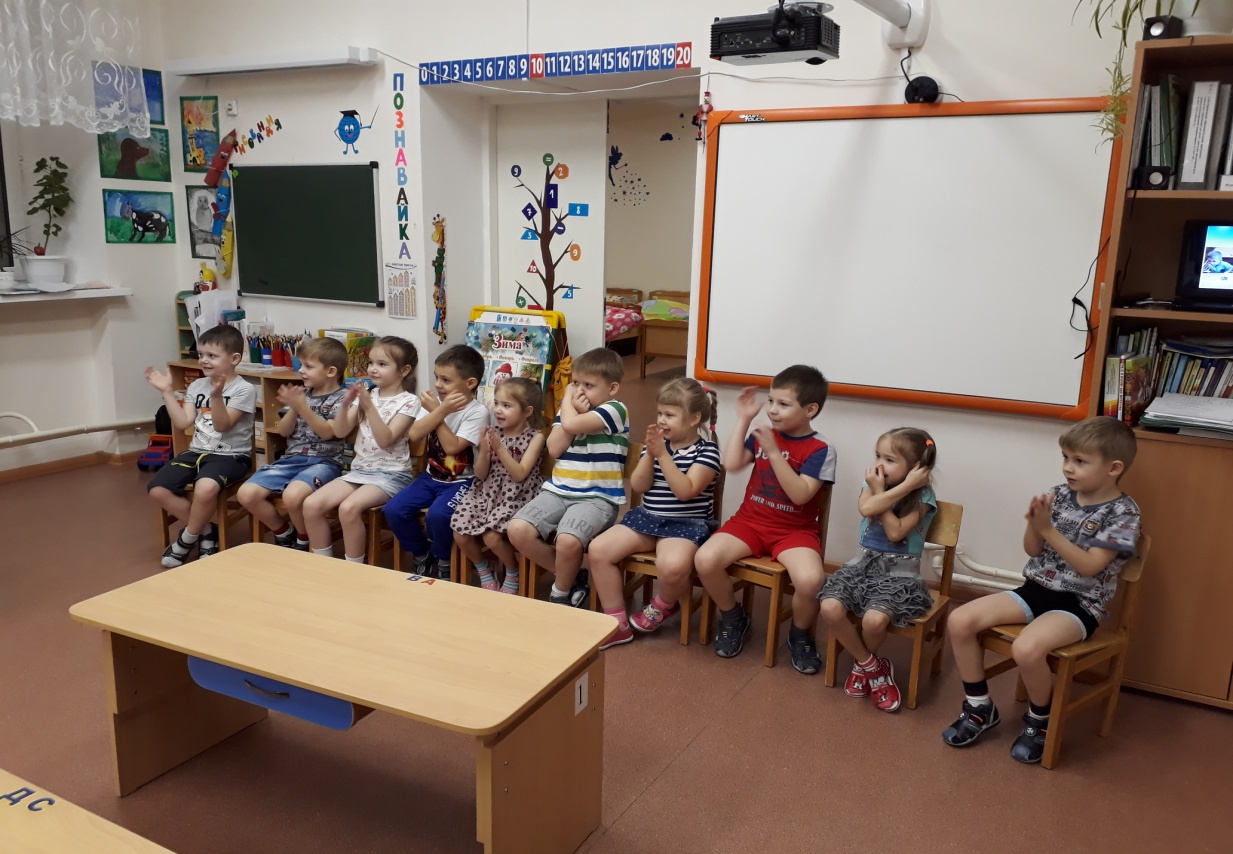 – это комплекс движений, позволяющих активизировать межполушарное взаимодействие. Цель : - Развитие межполушарной специализации; 
Развитие межполушарного взаимодействия и связей; 
- Синхронизация работы полушарий;
 Развитие мелкой и крупной моторики; 
 Развитие способностей детей; 
 Развитие памяти, внимания, мышления; 
 Развитие речи
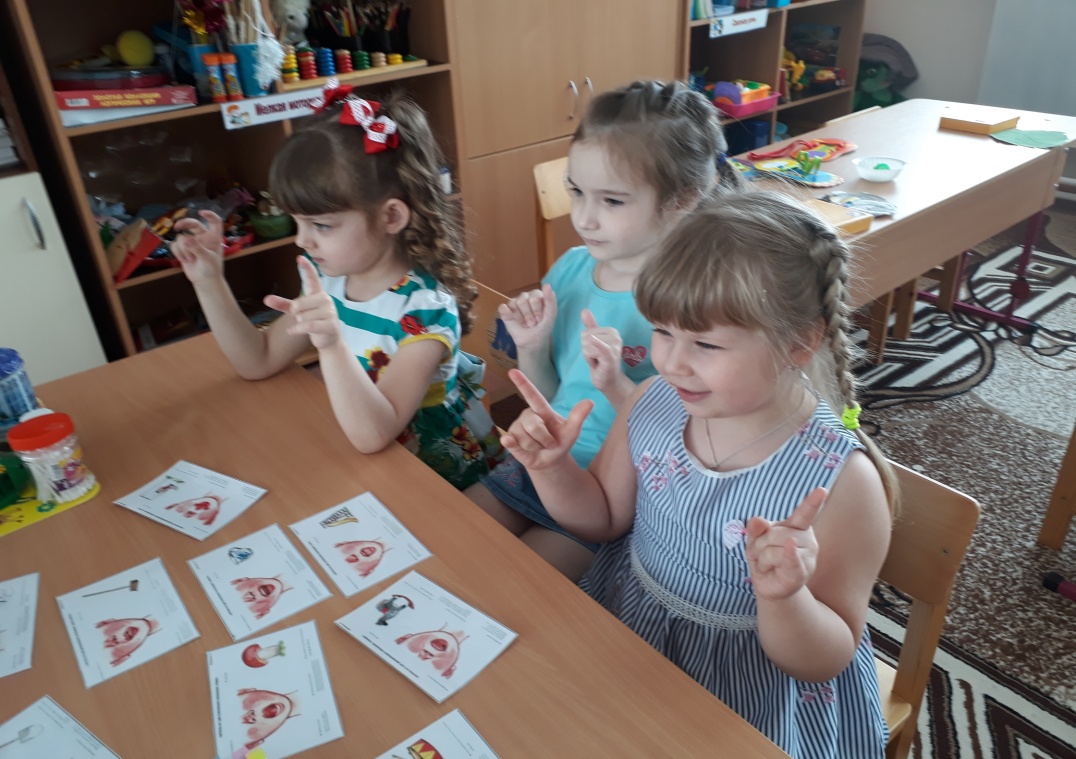 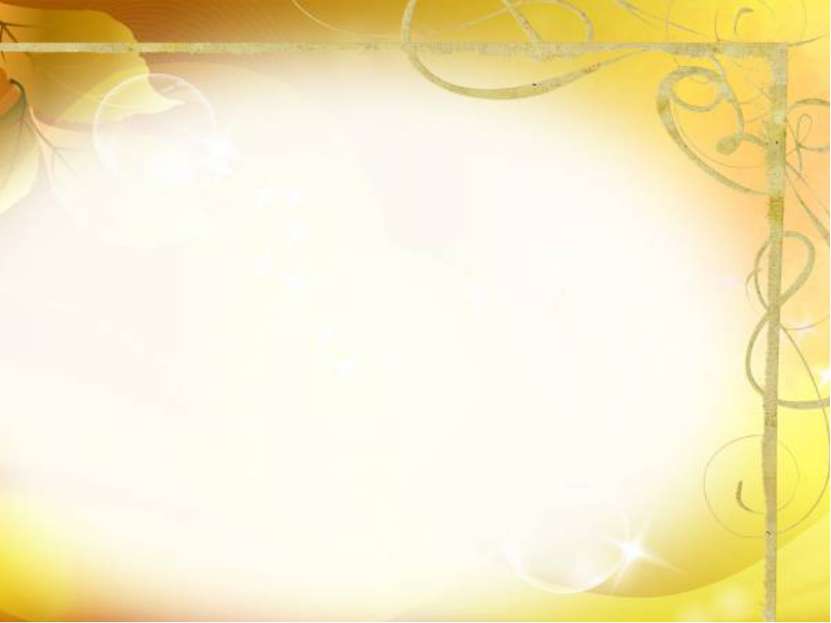 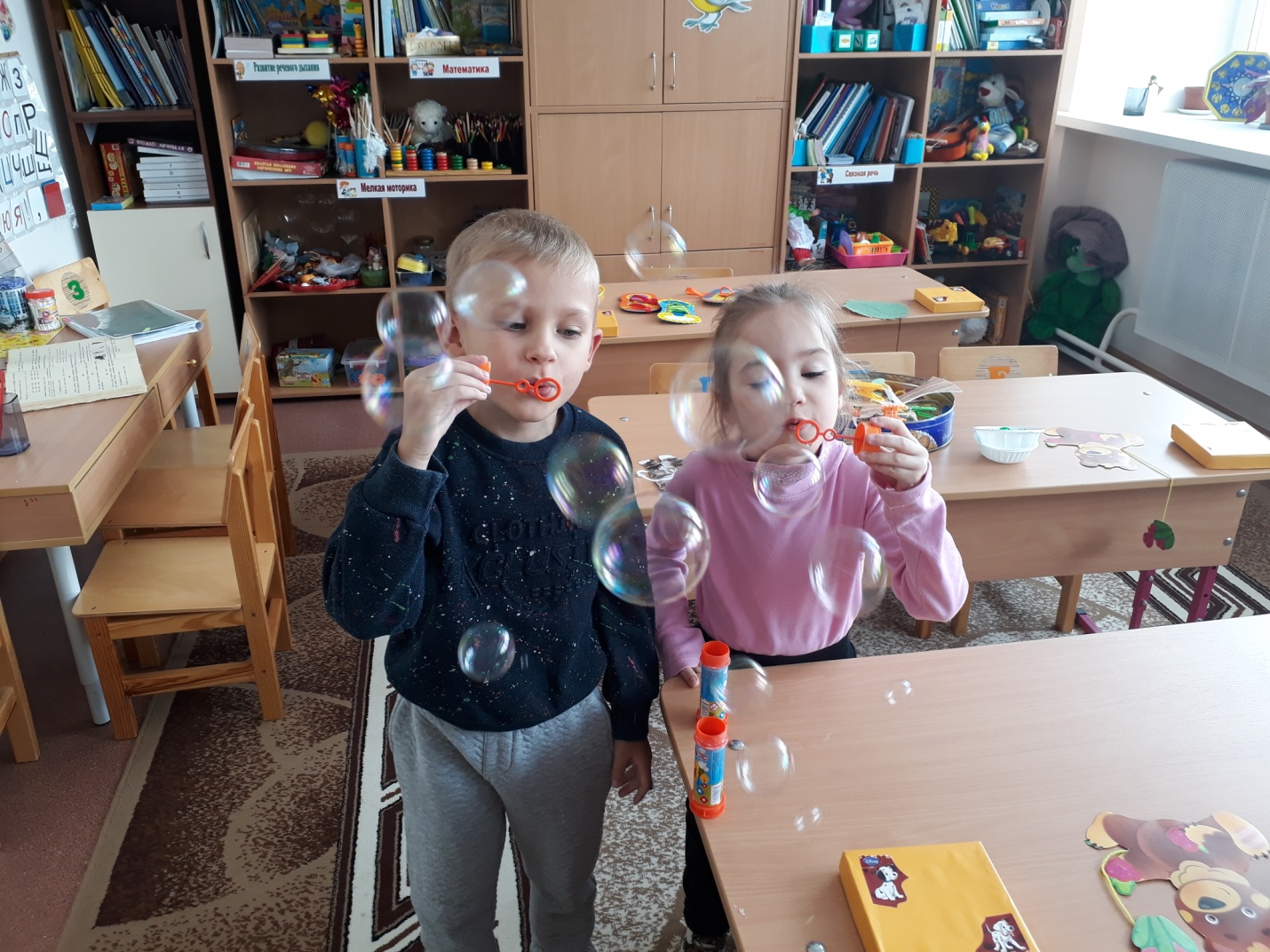 Упражнения на развитие речевого дыхания
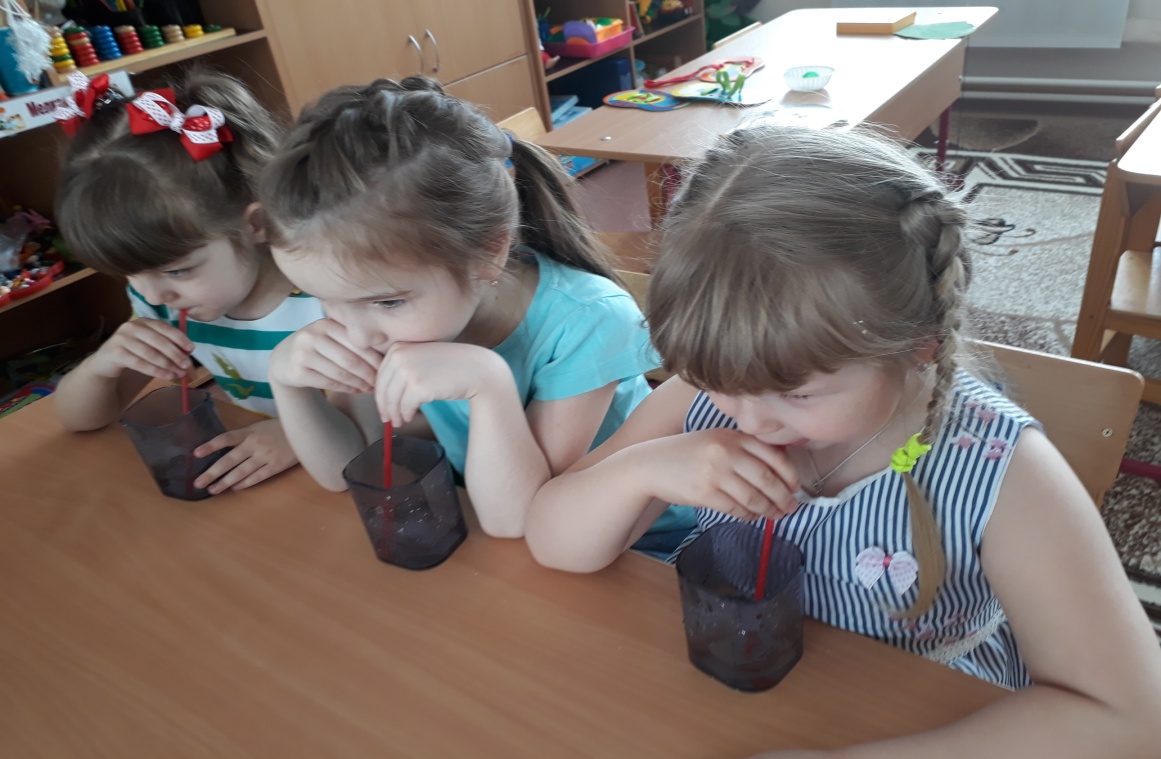 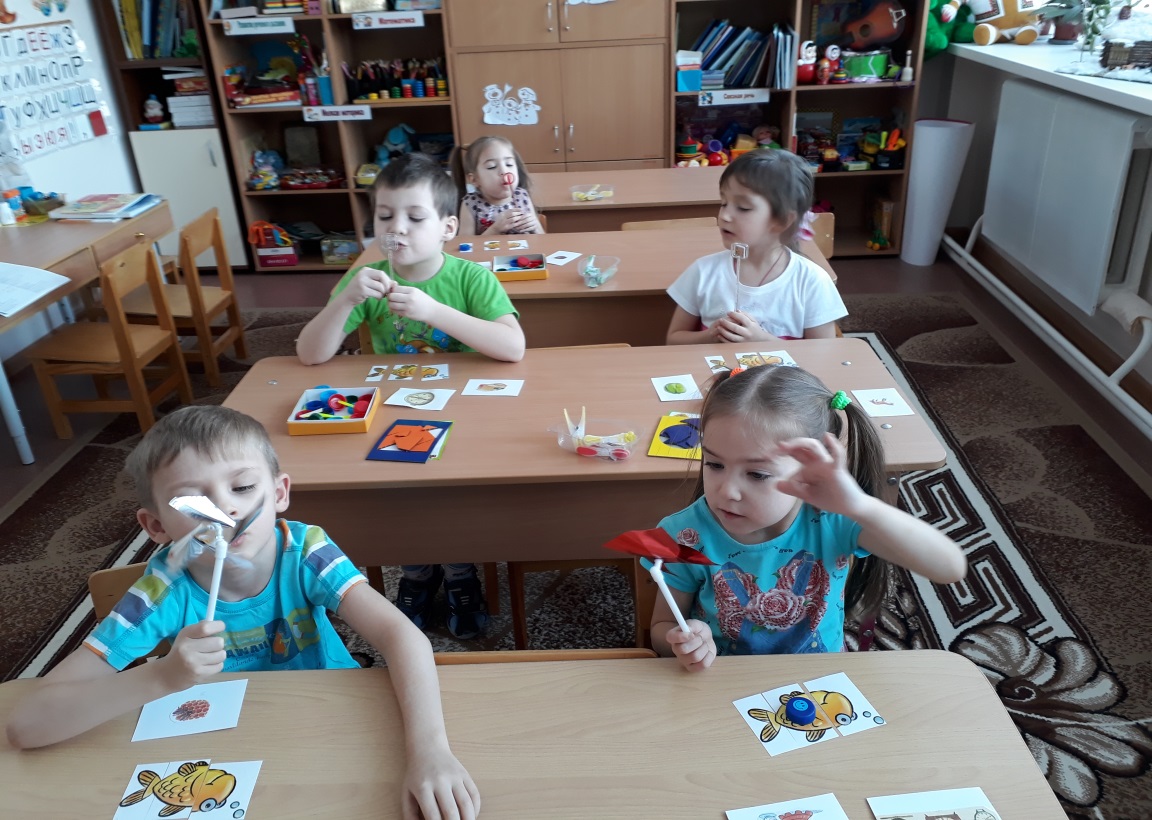 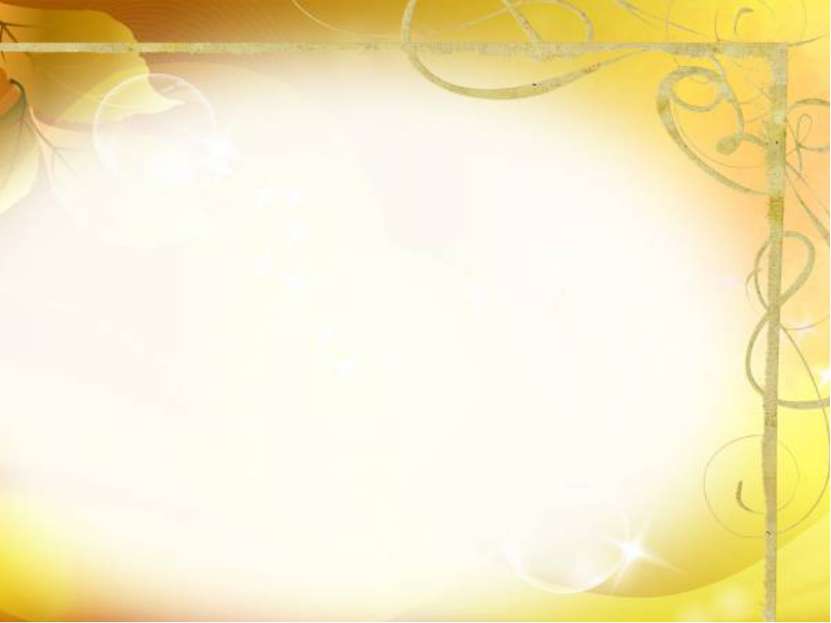 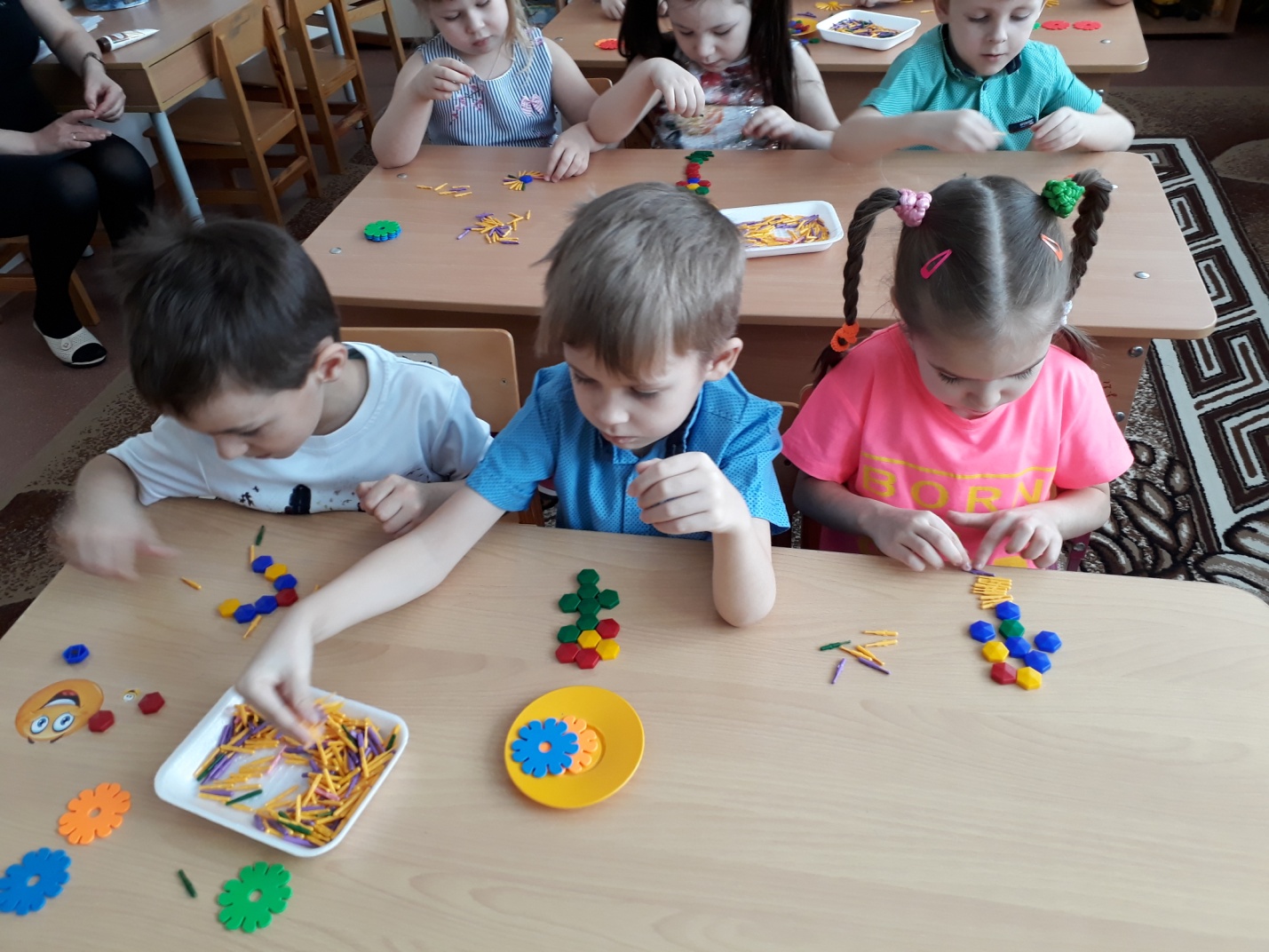 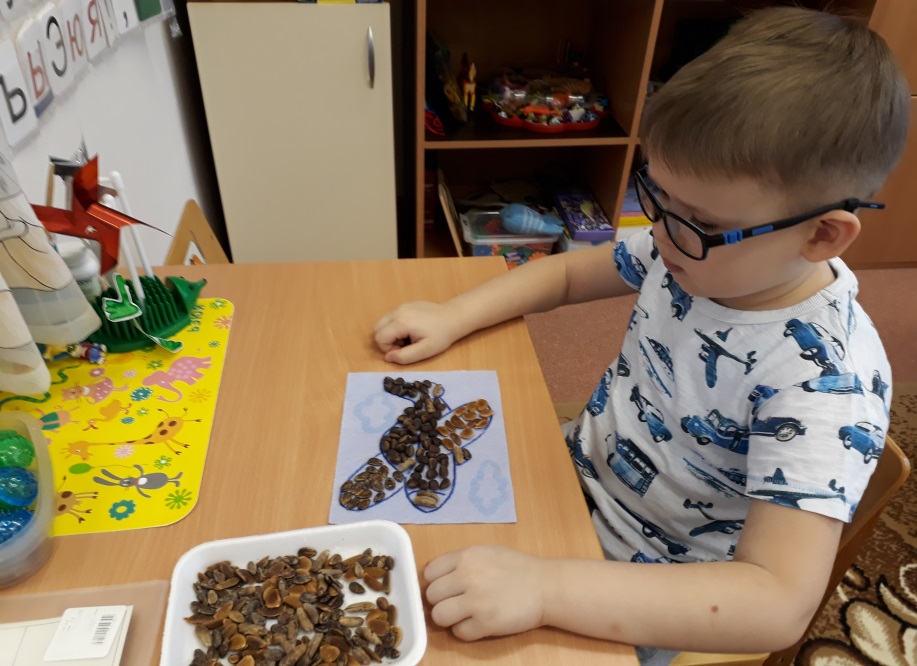 Упражнения на развитие мелкой моторики
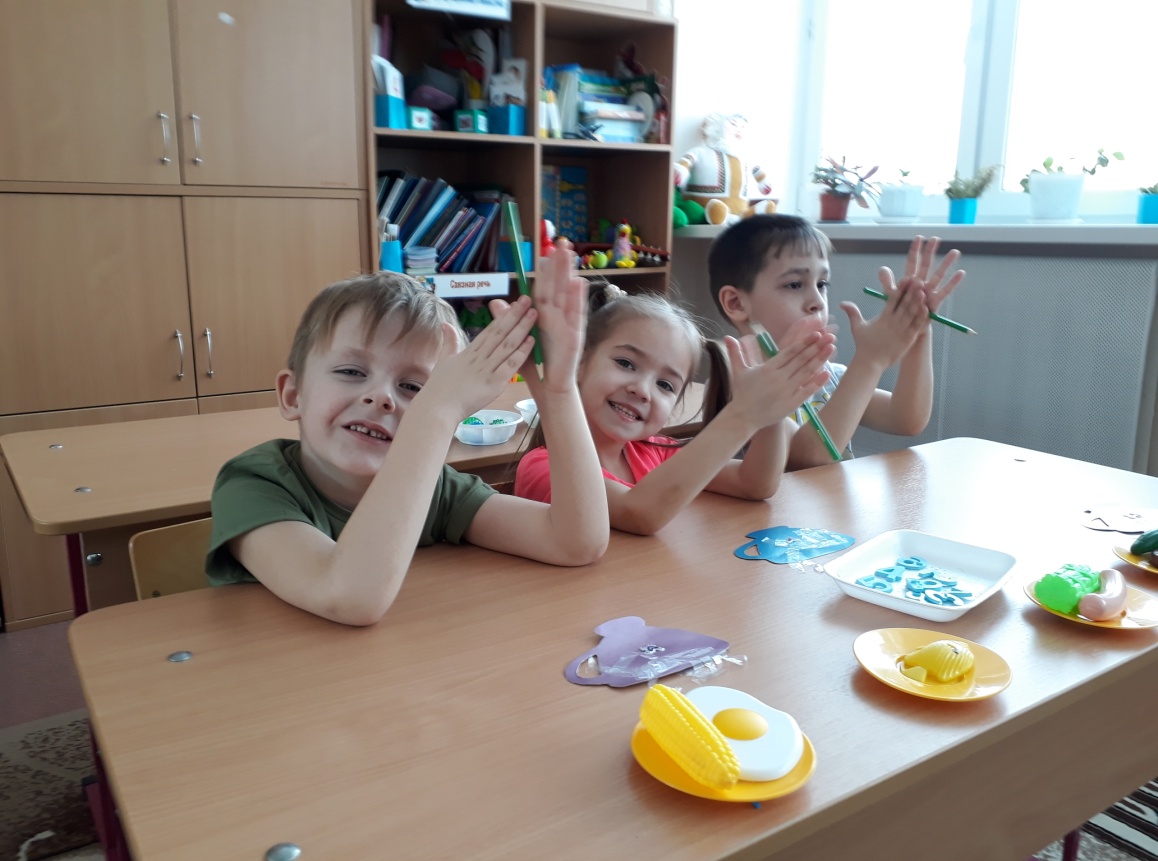 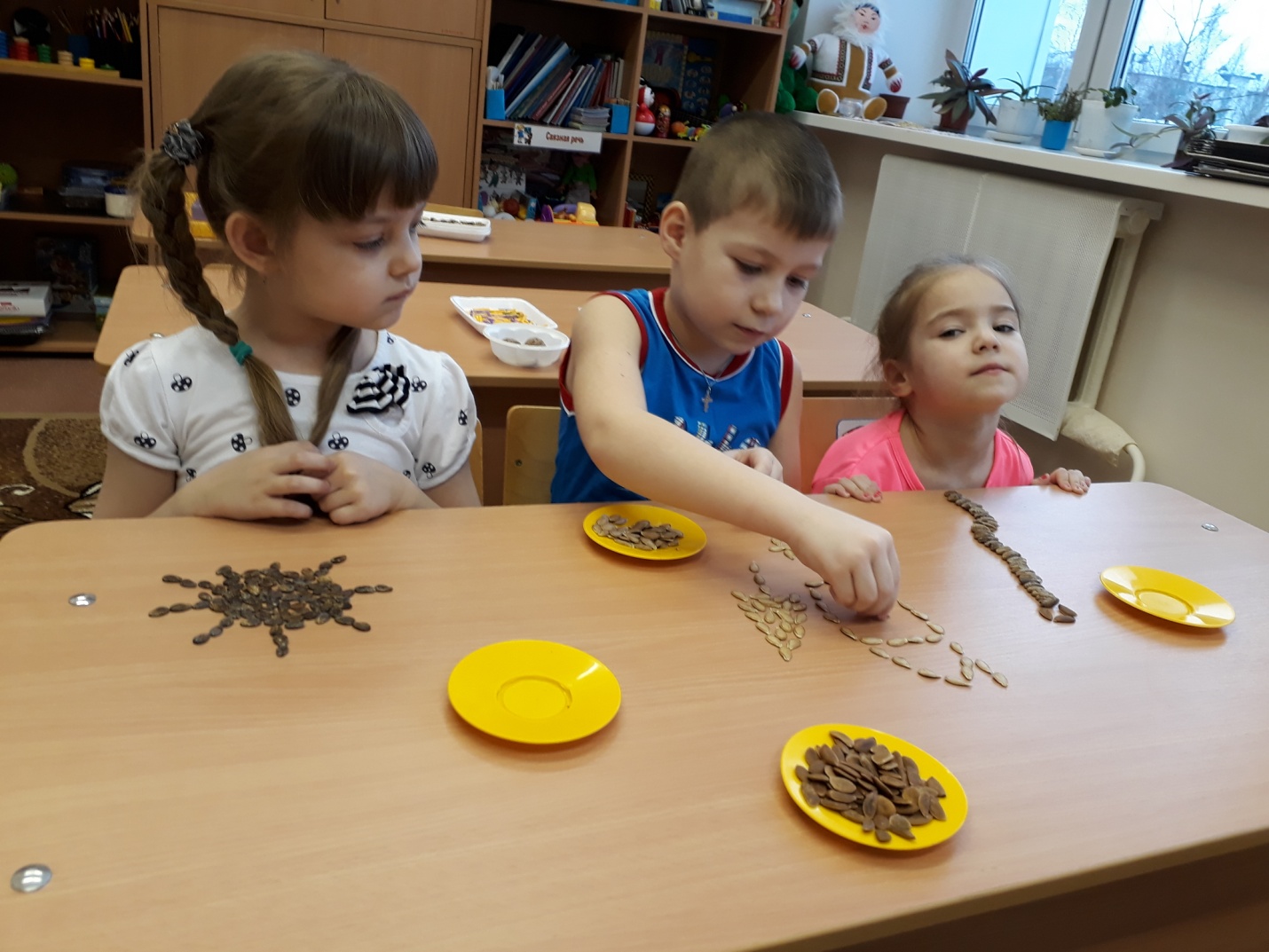 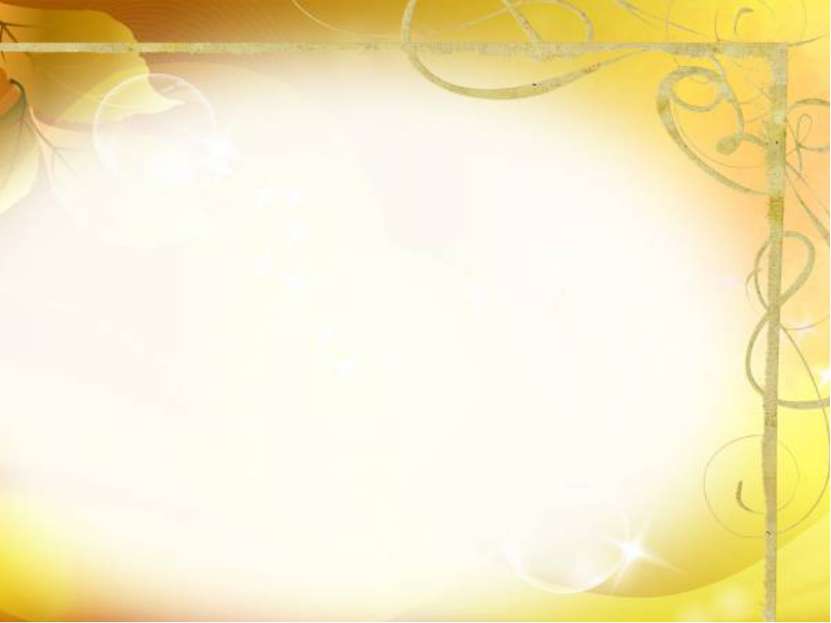 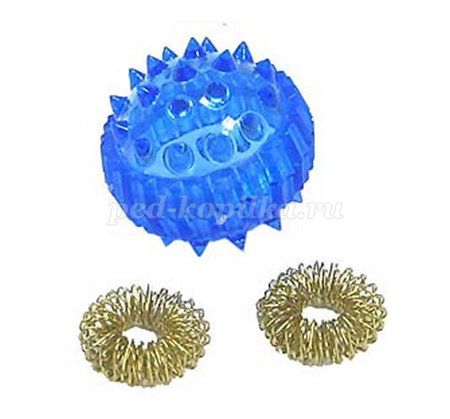 Массаж су –джок массажёрами
Достоинства Су – Джок:- Высокая эффективность – при правильном применении наступает выраженный эффект.- Абсолютная безопасность – неправильное применение никогда не наносит вред – оно просто не эффективно.- Универсальность – Су-Джок терапию могут использовать и педагоги в своей работе, и родители в домашних условиях. Эта система настолько проста и доступна, что освоить ее может даже ребенок. Метод достаточно один раз понять, затем им можно пользоваться всю жизнь.
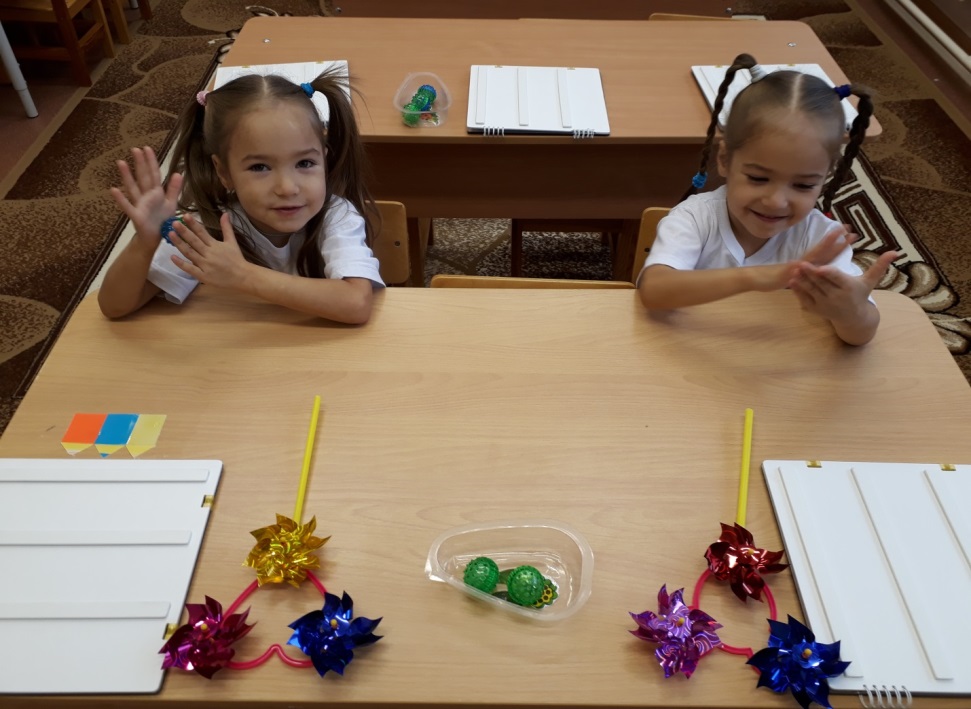 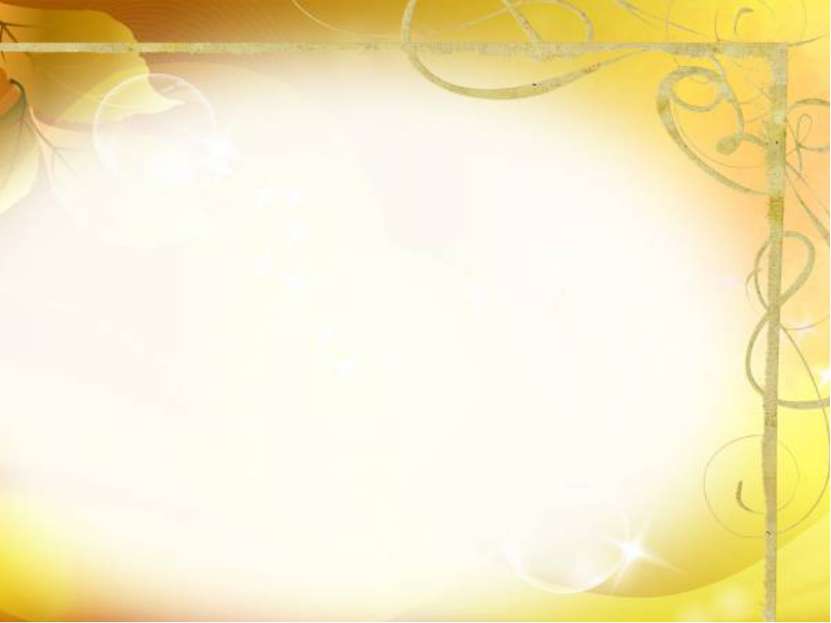 Самомассаж
Целью логопедического самомассажа является стимуляция кинестетических ощущений мышц, участвующих в работе периферического речевого аппарата и нормализация мышечного тонуса данных мышц.


Брови на лице найдём
И тихонечко потрем.
Переносицу найдем
И тихонечко потрем.
К скулам пальцы подведем
И виски чуть – чуть потрем….
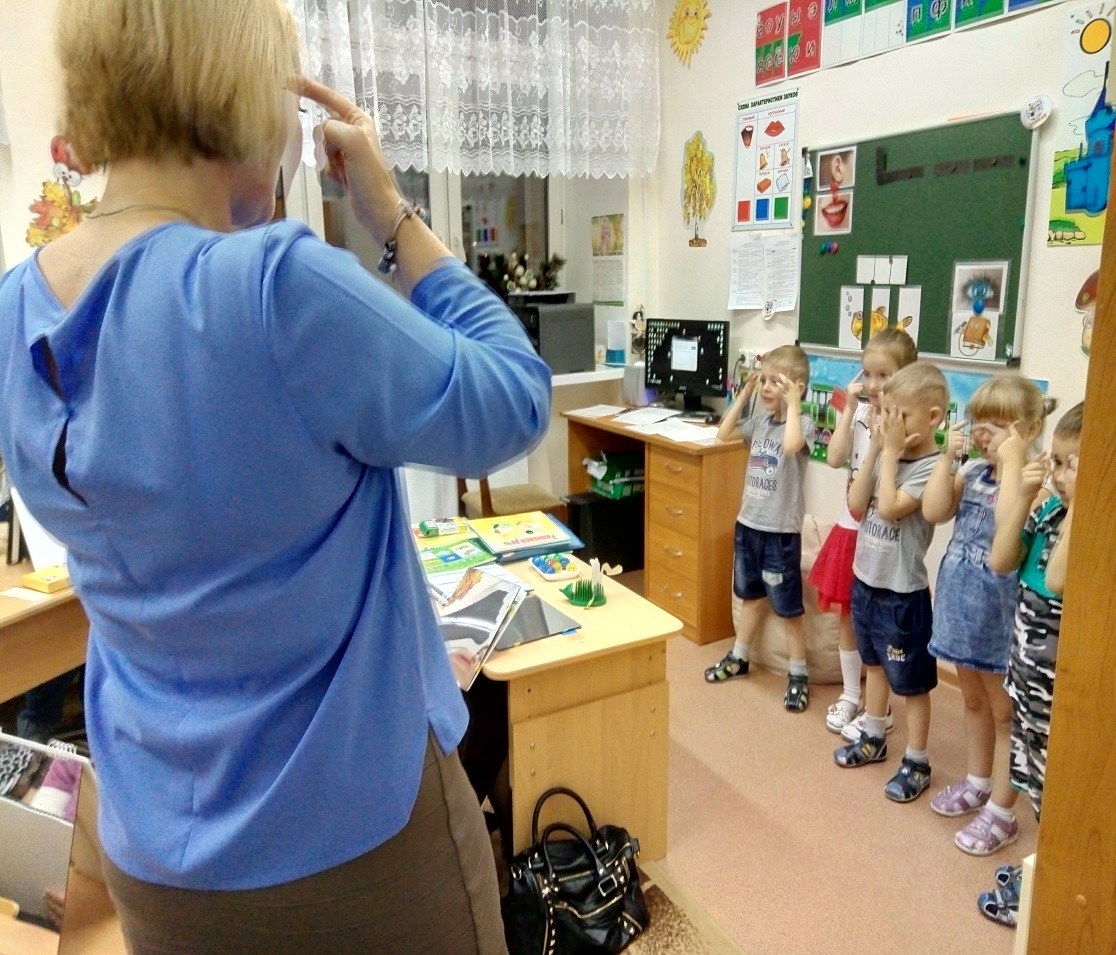 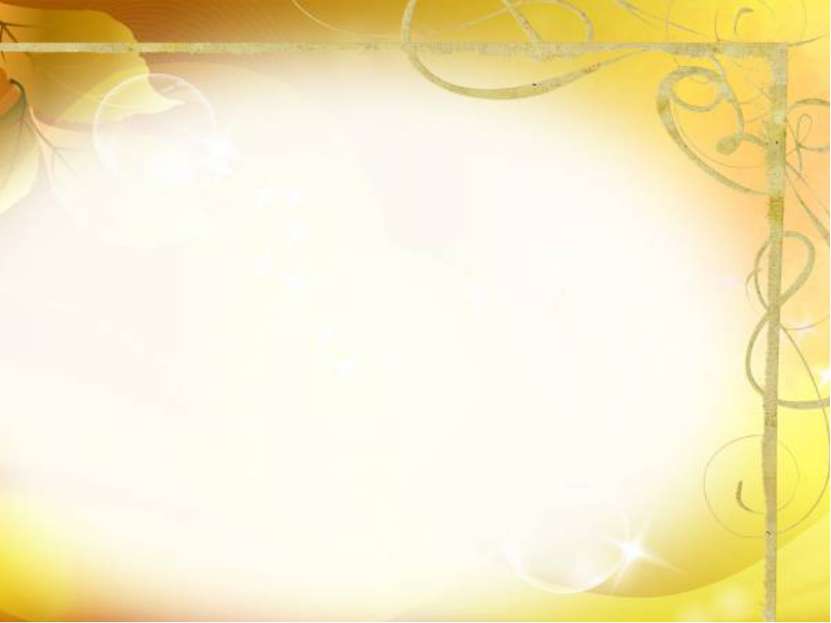 Фонетическая ритмика, тонирование 

«Мычание» – расслабить челюсть и ощутить энергию мычания внутри организма. Можно положить руки к щекам и следить, как генерируется вибрация во рту. Это упражнение восстанавливает голос в случае ларингита и подготавливает связки перед речевой нагрузкой.
«А-А-А» расслабили челюсть и произносим звук вместе с выдохом.
«И-И-И» - действует как кофеин, может после усталости повысить активность организма и стимулировать мозг.
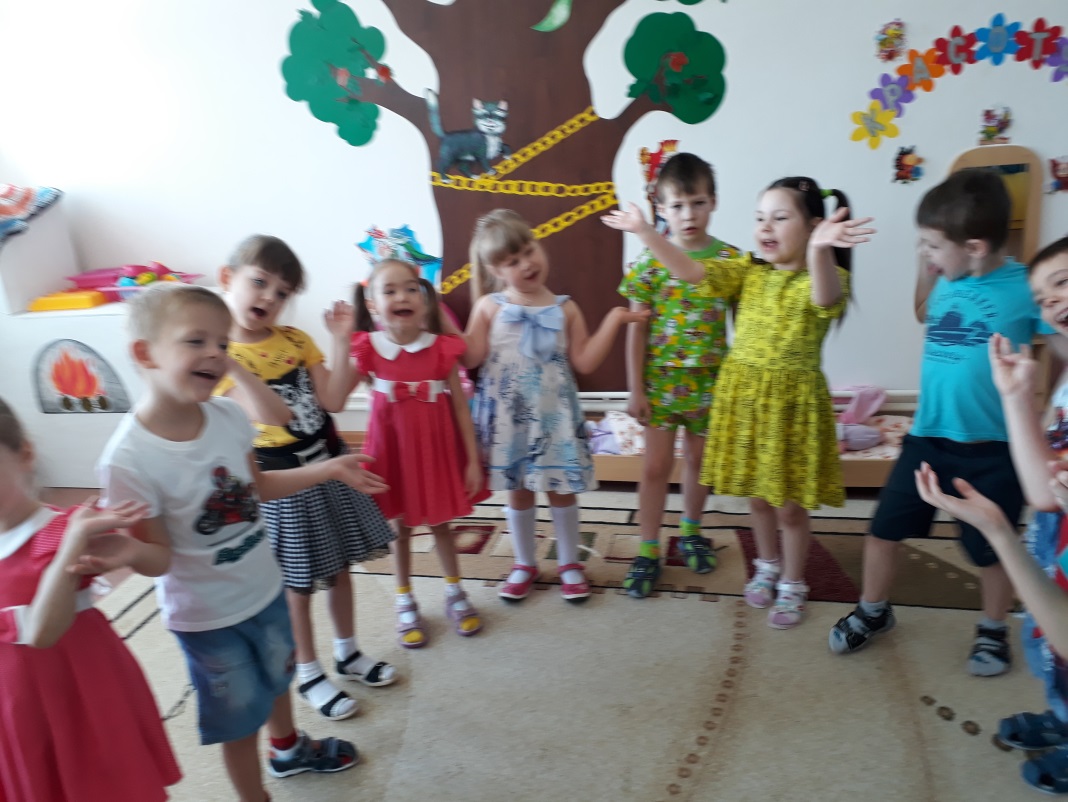 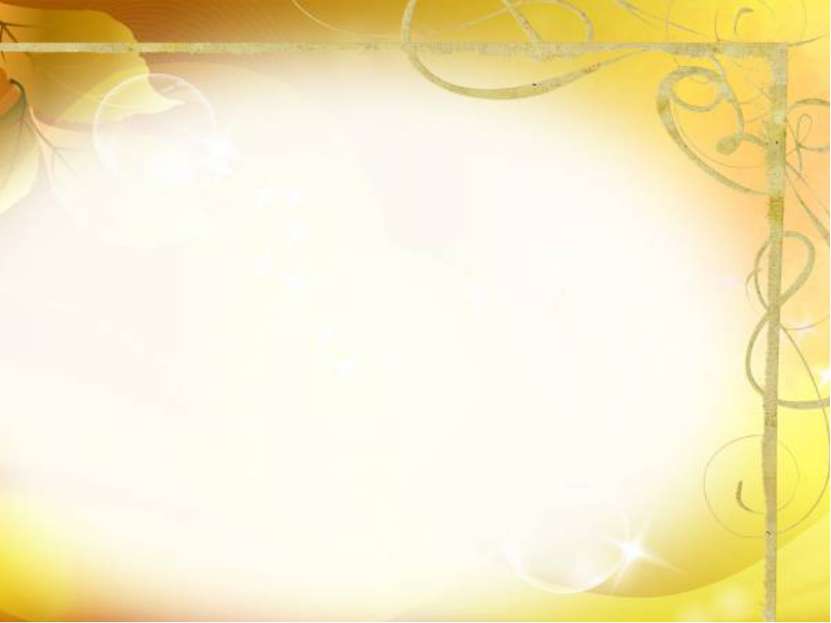 Гимнастика для глаз
Нагрузка на глаза у современного ребёнка огромная. Это и телевидение с его круглосуточными детскими каналами, и компьютер, и сотовый телефон, и другие занимательные технические «штучки», без которых не мыслит свою жизнь современный маленький человек. А отдыхают глазки ребенка только во время сна. Поэтому гимнастика для глаз полезна детям любого возраста в целях профилактики нарушений зрения. Занимайтесь профилактикой и вы не допустите зрительного утомления!
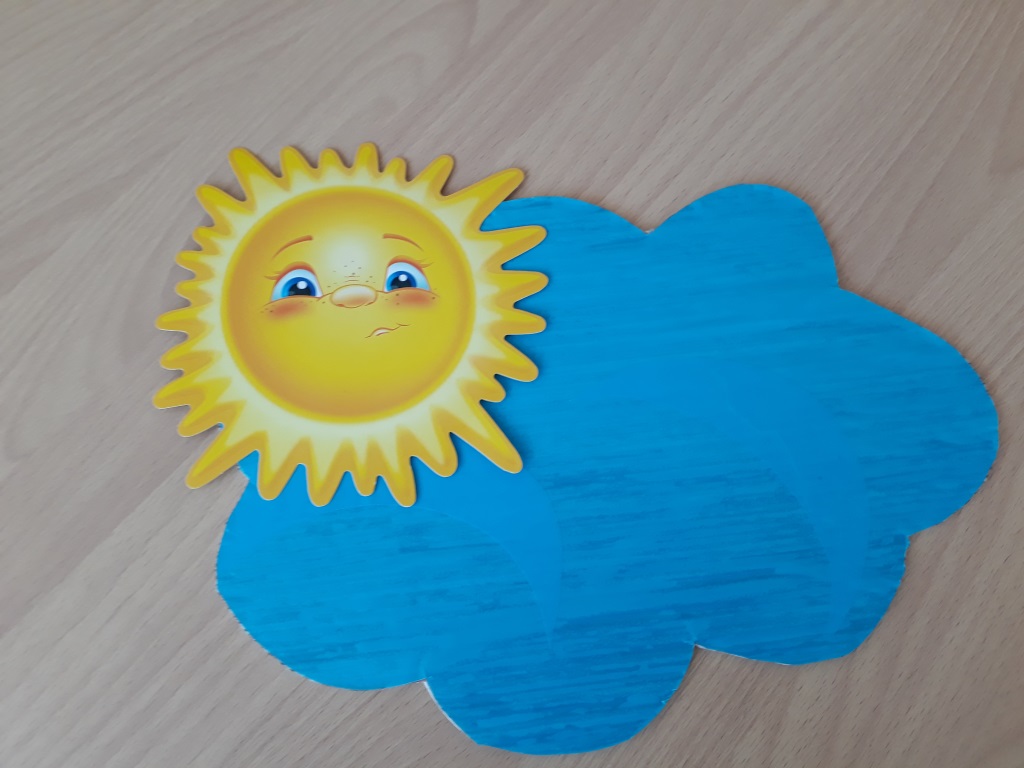 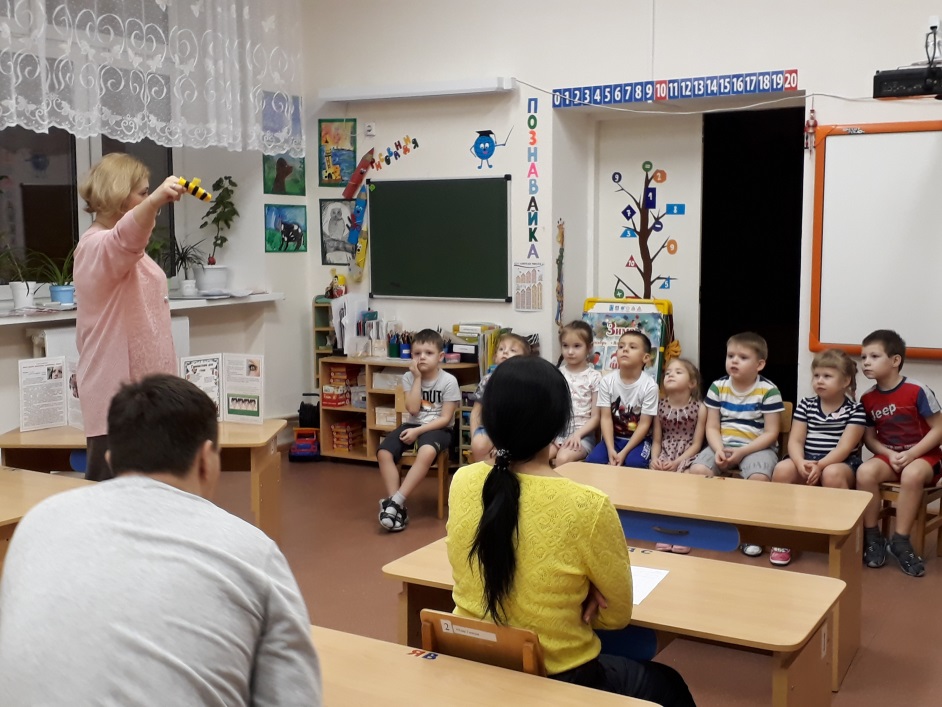 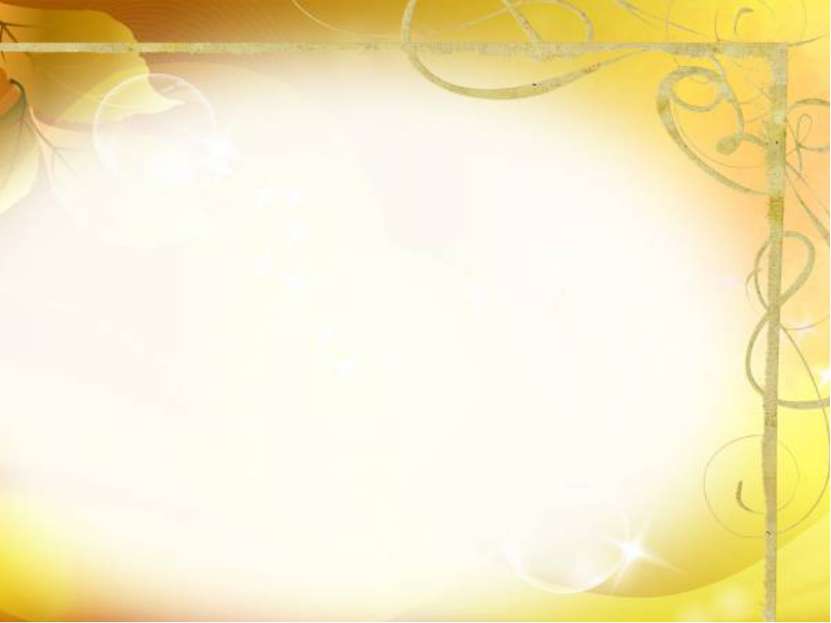 Минуты ШАЛОСТИ
игры для поднятия настроения, психологическая разгрузка.
Педагог по сигналу (удар в бубен) предлагает детям шалить: каждый делает то, что ему хочется: прыгает, бегает, балуется …ТОЛЬКО ПРАВИЛО: никому не навредить, не мешать. Повторный сигнал через 1-2 минуты объявляется конец шалостям.
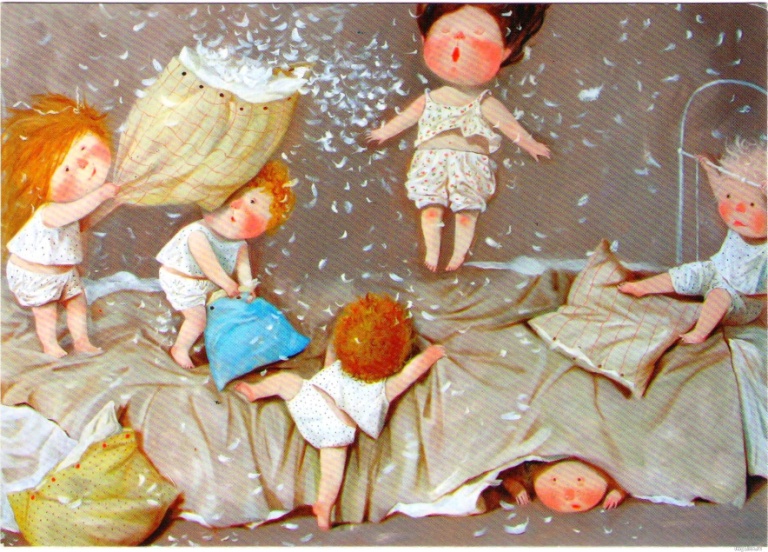 Минуты  ТИШИНЫ  – снятие эмоционального напряжения, коррекция настроения и отдельных черт характера
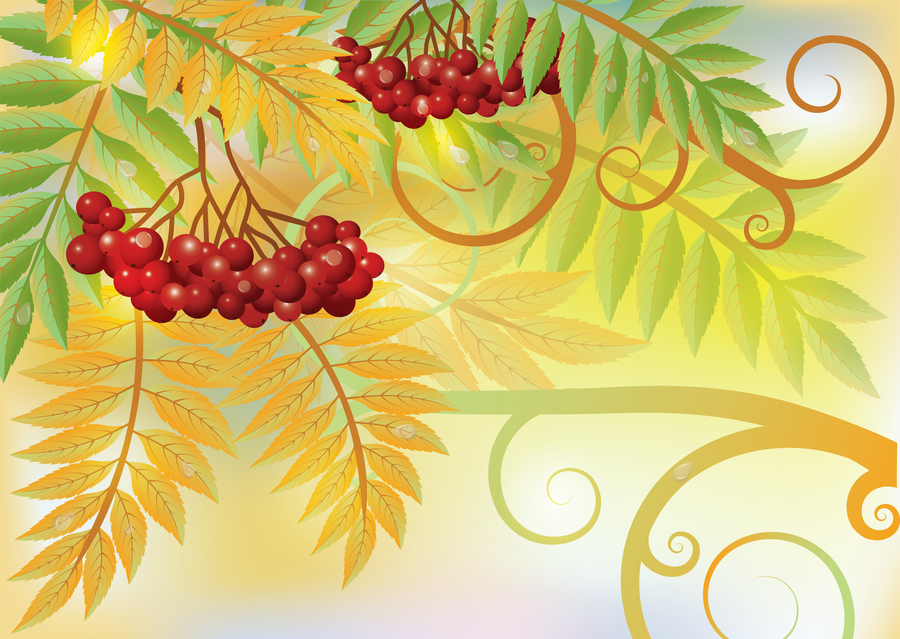 Спасибо за внимание